XML, JSON และ AJAX
030523315 – Web Programming and Web Database
Asst. Prof. Dr. Choopan Rattanapoka
JSON
ย่อมาจาก Javascript Object Notation
JSON ใช้สำหรับเก็บและแลกเปลี่ยนข้อมูล
มีลักษณะการทำงานแทน XML แต่ใช้งานง่ายกว่า และมีขนาดของข้อมูลเล็กกว่า XML
รูปแบบของ JSON นั้น จริงๆ แล้วเหมือนกับการสร้าง Object ในภาษา Javascript
JSON เป็นข้อความในรูปแบบ String
เปรียบเทียบ XML และ JSON
XML
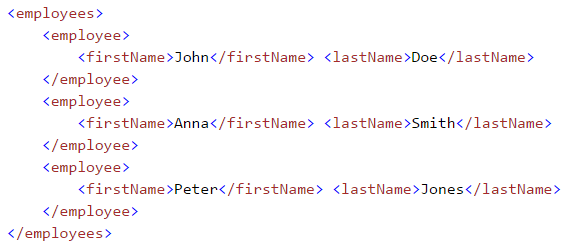 JSON
การสร้าง Javascript Object จากเอกสาร JSON
สามารถประกาศตัวแปรของ Javascript ตามปกติ
var  text = ‘{“name”: “John”, “phone” : “08234123”}’;
จากนั้นใช้ เมธอด JSON.parse(ข้อความ JSON); เพื่อแปลงให้กลายเป็น javascript object
var obj = JSON.parse(text);
เมื่อได้ javascript object มาแล้วสามารถที่จะเรียกใช้ค่าใน object ได้เลย
obj.name    (ได้ John)
obj.phone   (ได้ 08234123)
Synax ของ JSON
Data จะต้องอยู่ในรูปแบบของ name/value
“firstname” : “Choopan”
Name ของ JSON จะต้องอยู่ใน “ ” เสมอ

Data จะถูกแยกออกจากกันด้วย คอมม่า “,”

วงเล็บปีกกา {   }  ใช้ คลุม Object
{ “firstname” : “Luffy”   ,  “age” : 20 }

วงเล็กก้ามปู [   ] ใช้สำหรับคลุม Array
“employee” : [ 
             {“firstname” : “somchai”,  “age” : 38},
             {“firstname” : “somying”,  “age” : 20}
    ]
การสร้าง Javascript Object จาก JSON text
var text = '{ "employees" : [' +	'{ "firstName":"John" , "lastName":"Doe" },' +	'{ "firstName":"Anna" , "lastName":"Smith" },' +	'{ "firstName":"Peter" , "lastName":"Jones" } ]}';

var obj  = JSON.parse(text);

เสร็จแล้วจะสามารถใช้
obj.employees[0].firstname เพื่อเข้าถึงค่า John ได้
JSON และ Ajax (ผ่าน Jquery) [1]
ตัวอย่างง่ายๆ ของ JSON และ AJAX ใช้ เมธอด getJSON


File : data.json
	{ 
            “name” : “ECT”,  
           “faculty” : “CIT”
         }
jQuery.getJSON( url, [ data ], 
               [ success(data, textStatus, jqXHR) ] )
JSON และ Ajax (ผ่าน Jquery) [2]
File : test.html
<!DOCTYPE html>
<html><head>
<script src="https://ajax.googleapis.com/ajax/libs/jquery/1.11.3/jquery.min.js"></script>
<script>
$(document).ready(function(){
    $("#mybtn").click(function(){
        $.getJSON('data.json', function(data) {
        		alert(data.name + " : " + data.faculty);
        });
    });
});
</script>
</head>
<body>
<button id="mybtn" type=“button”>Ajax</button>
</body>
</html>
JSON, AJAX และ PHP [1]
$.getJSON จะเป็นการเรียก URL ปกติ เพื่อให้ได้ข้อมูลของ JSON กลับมา ดังนั้นสามารถเรียกไปยังหน้าที่เป็น PHP เพื่อดึงข้อมูลจากฐานข้อมูลได้
ตัวอย่าง :
สร้างตาราง products(id, name, price) ในฐานข้อมูลชื่อ json ดังนี้
id  เป็น int, primary key, auto_increment
name เป็น varchar(32)
price  เป็น int
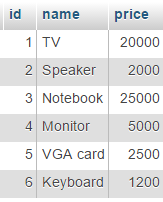 JSON, AJAX และ PHP [2]
data.php
<?php
   try {
       $conn = new PDO("mysql:host=localhost;dbname=json", 'root', '');
       $conn -> setAttribute(PDO::ATTR_ERRMODE, PDO::ERRMODE_EXCEPTION);

       $price = $_GET['price'];
       $sql = "SELECT * FROM products WHERE price <= $price";
       $q = $conn->query($sql);
       $result = $q->fetchAll(PDO::FETCH_ASSOC);
        echo  json_encode($result);
        $conn = null;
    } catch(PDOException $e) {
	echo "Error :" . $e->getMessage();
    }
?>
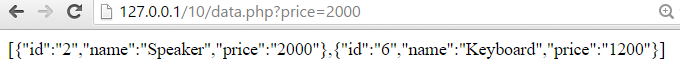 JSON, AJAX และ PHP [3]
กรณีที่ต้องการปรับแต่งได้มากขึ้นใช้ .ajax
$.ajax({
          url: URL,
          dataType: 'json',
          async: false,
          success: function(data) {
	  }
      });
งานสุดท้าย
หาทางเอาเอง ให้สามารถกรองหมวดหมู่ที่หน้า index.php ได้
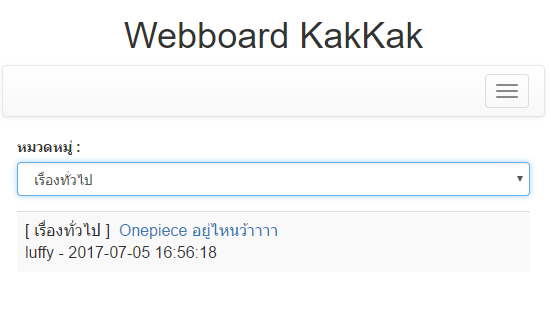 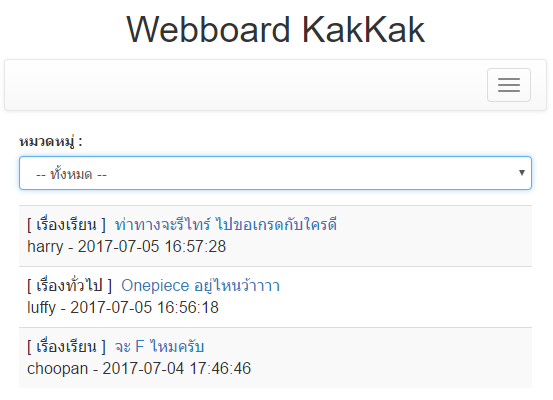 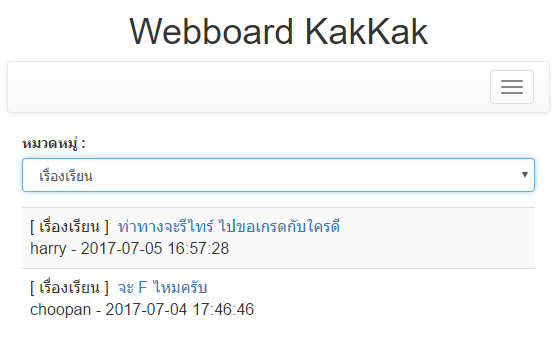